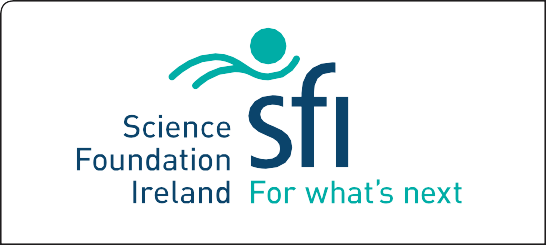 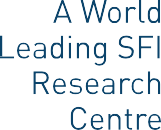 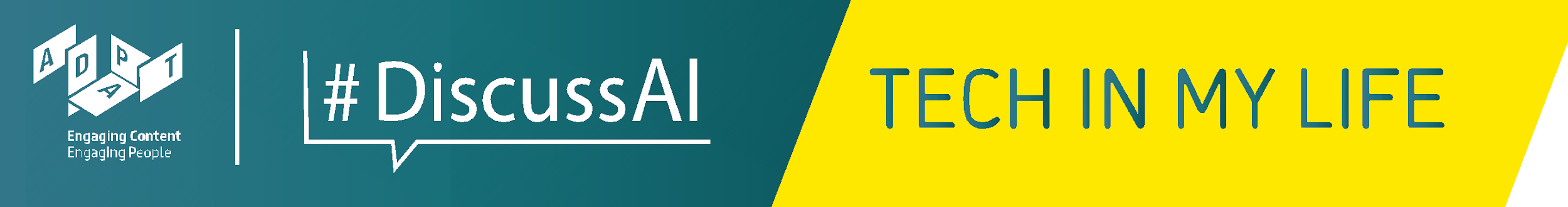 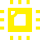 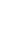 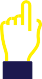 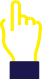 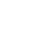 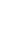 Lesson 2
Technology & Social Media
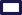 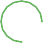 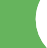 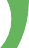 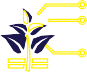 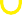 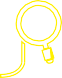 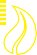 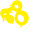 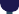 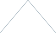 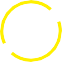 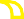 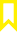 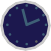 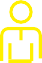 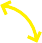 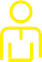 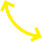 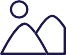 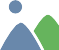 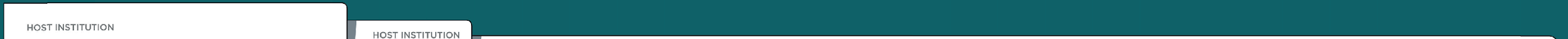 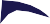 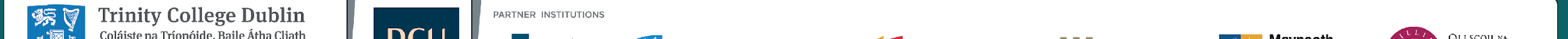 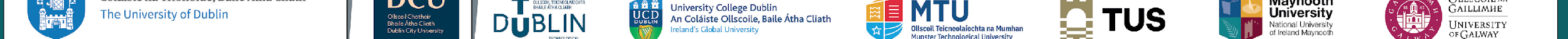 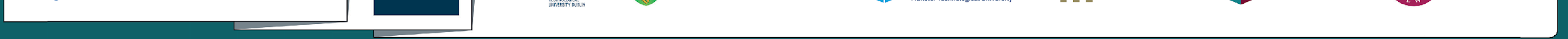 Let’s talk about technology and social media
What is technology?
 What technology do you use everyday?
What is social media?
 Do you use any social media platforms?
 Which ones?
Can you name a famous person on social media?
 Is social media good for you?
 What is good and bad about social media?
Activity
Draw how you see yourself as an Emoji on social media platforms that you use
Activity
Draw how you see yourself in real life
Let’s share and discuss our drawings with teacher and classmates!